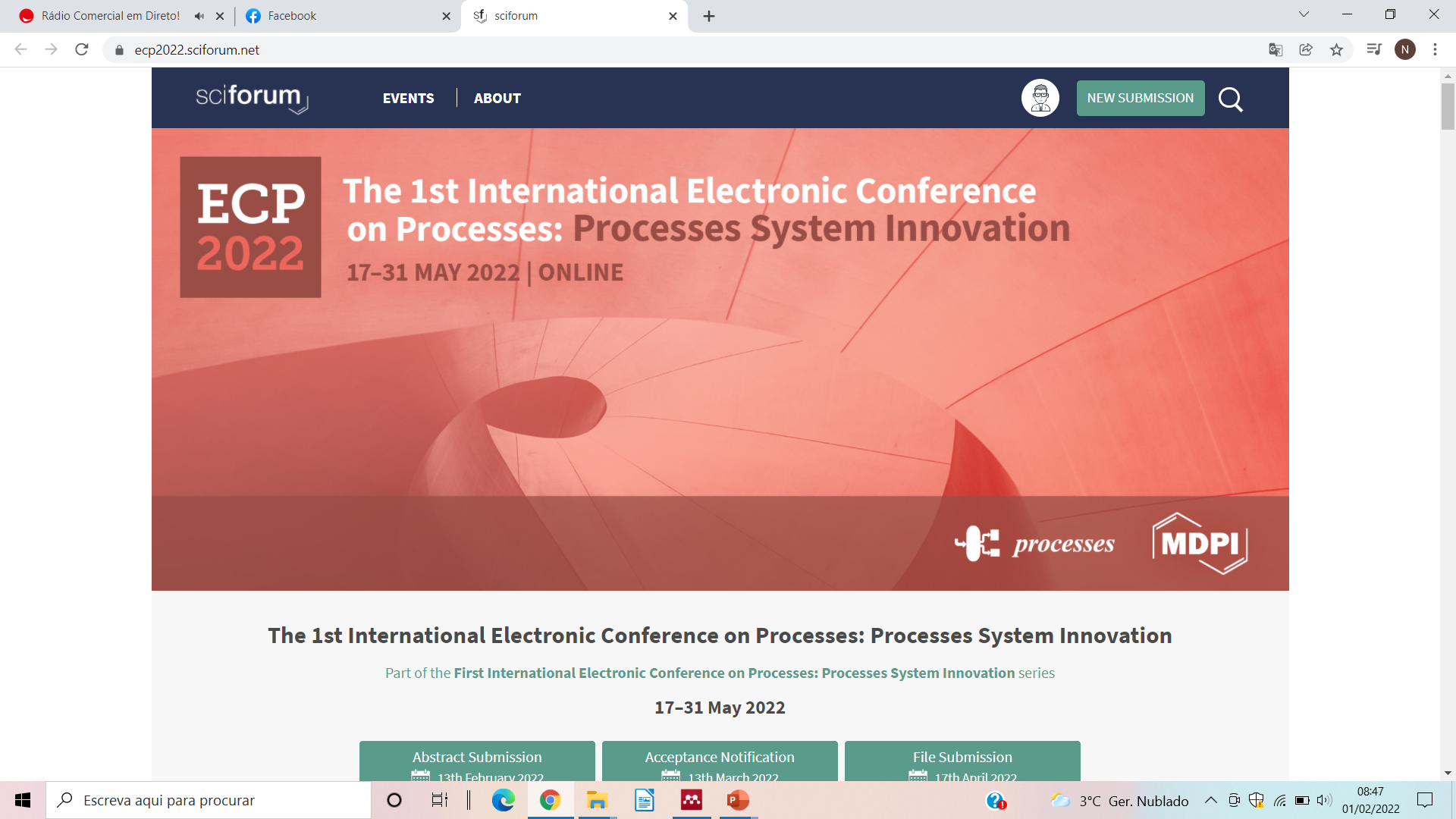 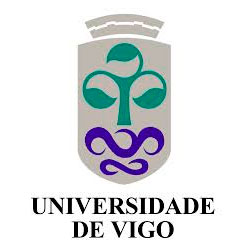 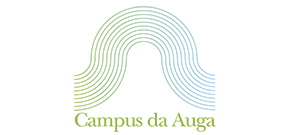 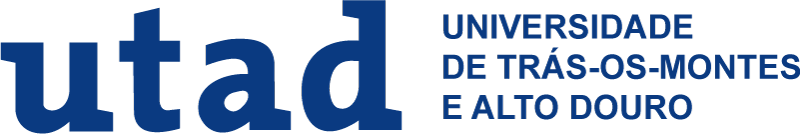 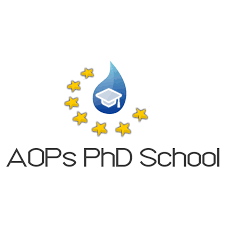 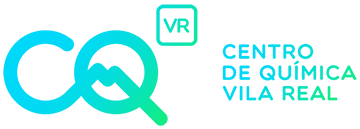 Treatment of winery wastewater by an EDDS-photo-Fenton process. Assessment of UV-C, UV-A and solar radiation
Nuno Jorge1,2 *; Carlos Amor2; Ana R. Teixeira2; Leonilde Marchão2; Marco S. Lucas2; José A. Peres2

1 Escuela Internacional de Doctorado (EIDO), Campus da Auga, Campus Universitário de Ourense, Universidade de Vigo, As Lagoas, 32004, Ourense, Spain
2 Centro de Química de Vila Real (CQVR), Departamento de Química, Universidade de Trás-os-Montes e Alto Douro (UTAD), Quinta de Prados, 5001-801, 
Vila Real, Portugal
* njorge@uvigo.es
The 1st International Electronic Conference on Processes: Processes System Innovation
Session 2. Environmental and Green Processes
17 – 31 May 2022
Introduction
Winery wastewater main characteristics
Fructose
Glucose
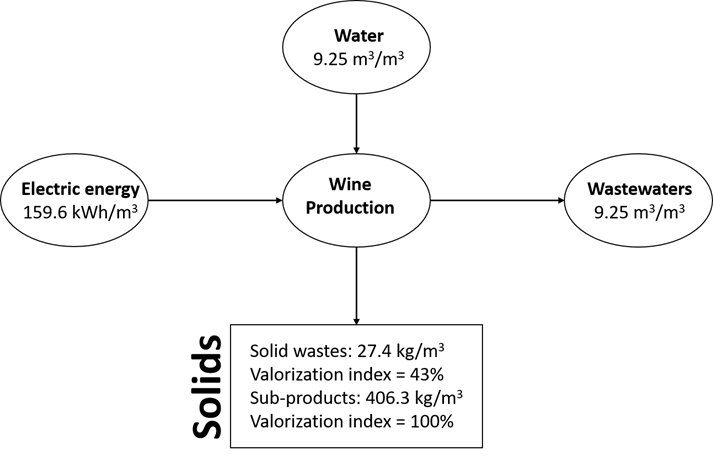 Lignin
Tartaric acid
Tannins
Lactic acid
Polyphenols
Acetic acid
Glycerol
320 – 296 000    mg O2 L−1
Mass balance applied to ACPB winery representing specific values, i.e., values per cubic meter of produced wine. Losses of water by evaporation were neglected [1].
Ethanol
[1] Brito, A. G., Peixoto, J., Oliveira, J. M., Oliveira, J. A., Costa, C., Nogueira, R., & Rodrigues, A. (2007). Brewery and winery wastewater treatment: some focal points of design and operation. In Utilization of by-products and treatment of waste in the food industry (pp. 109-131). Springer, Boston, MA.
125 – 130 000 mg O2 L−1
3 - 4
2
Introduction
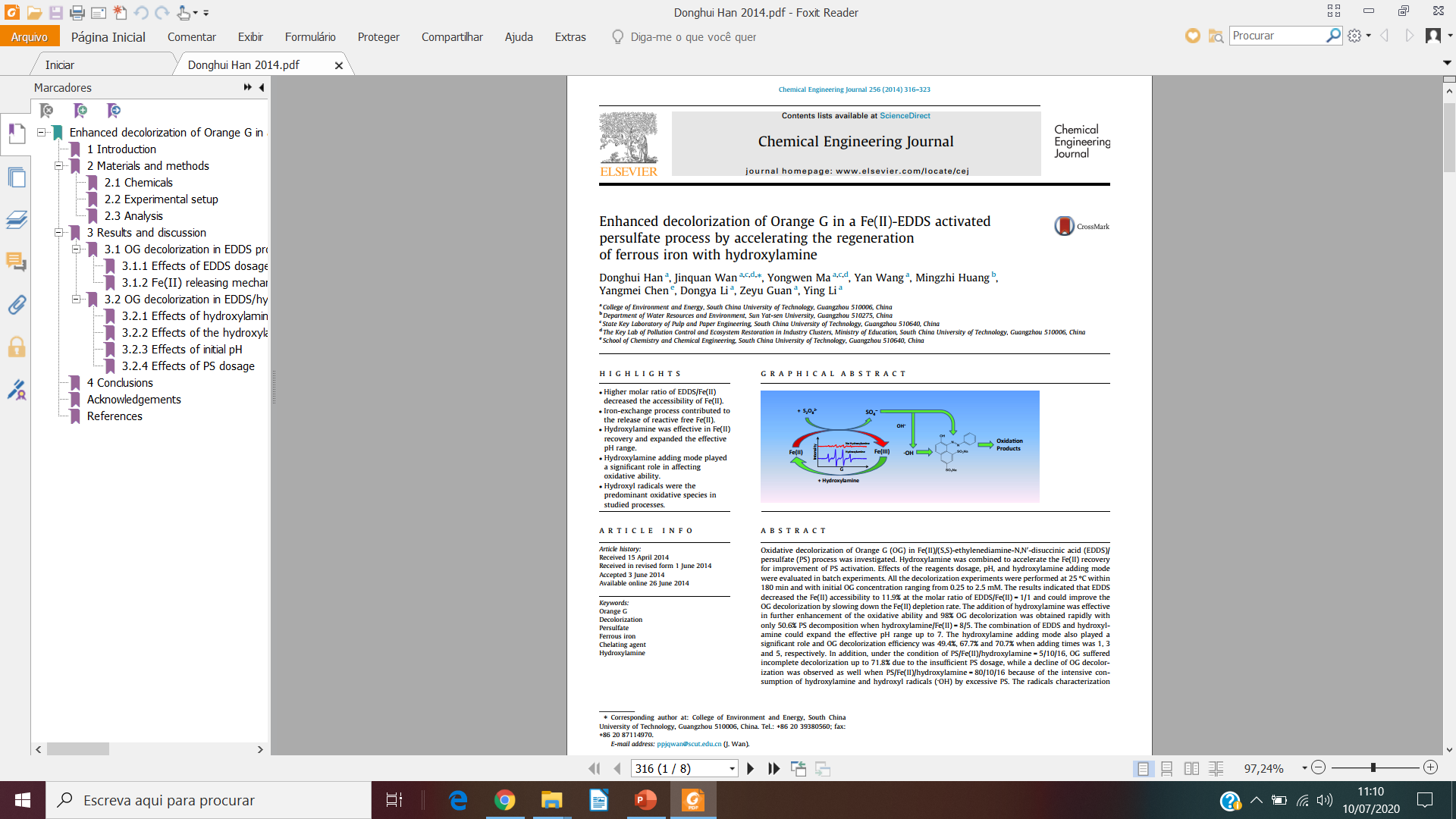 Chelating agents
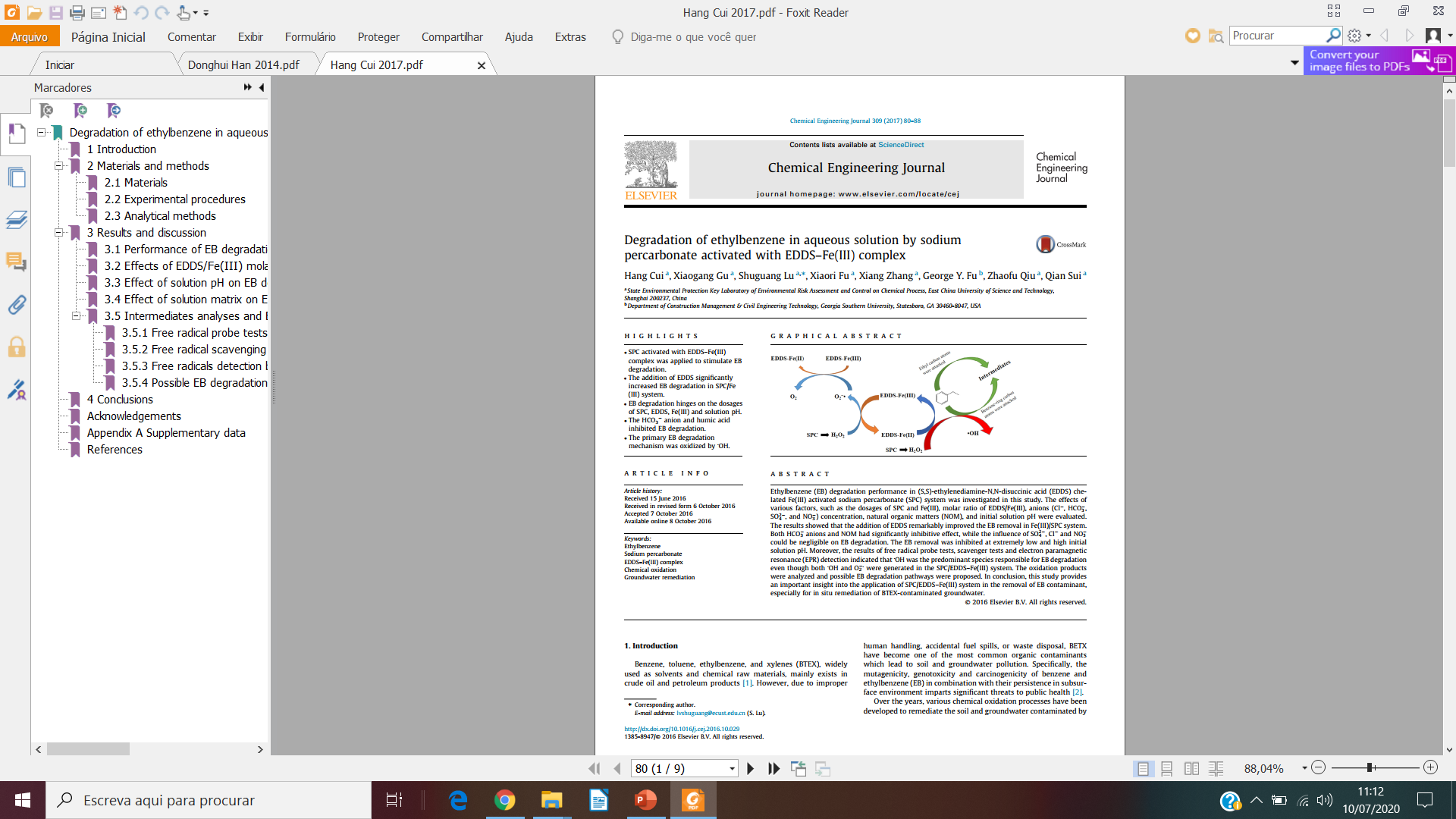 Hydrogen peroxide (H2O2)
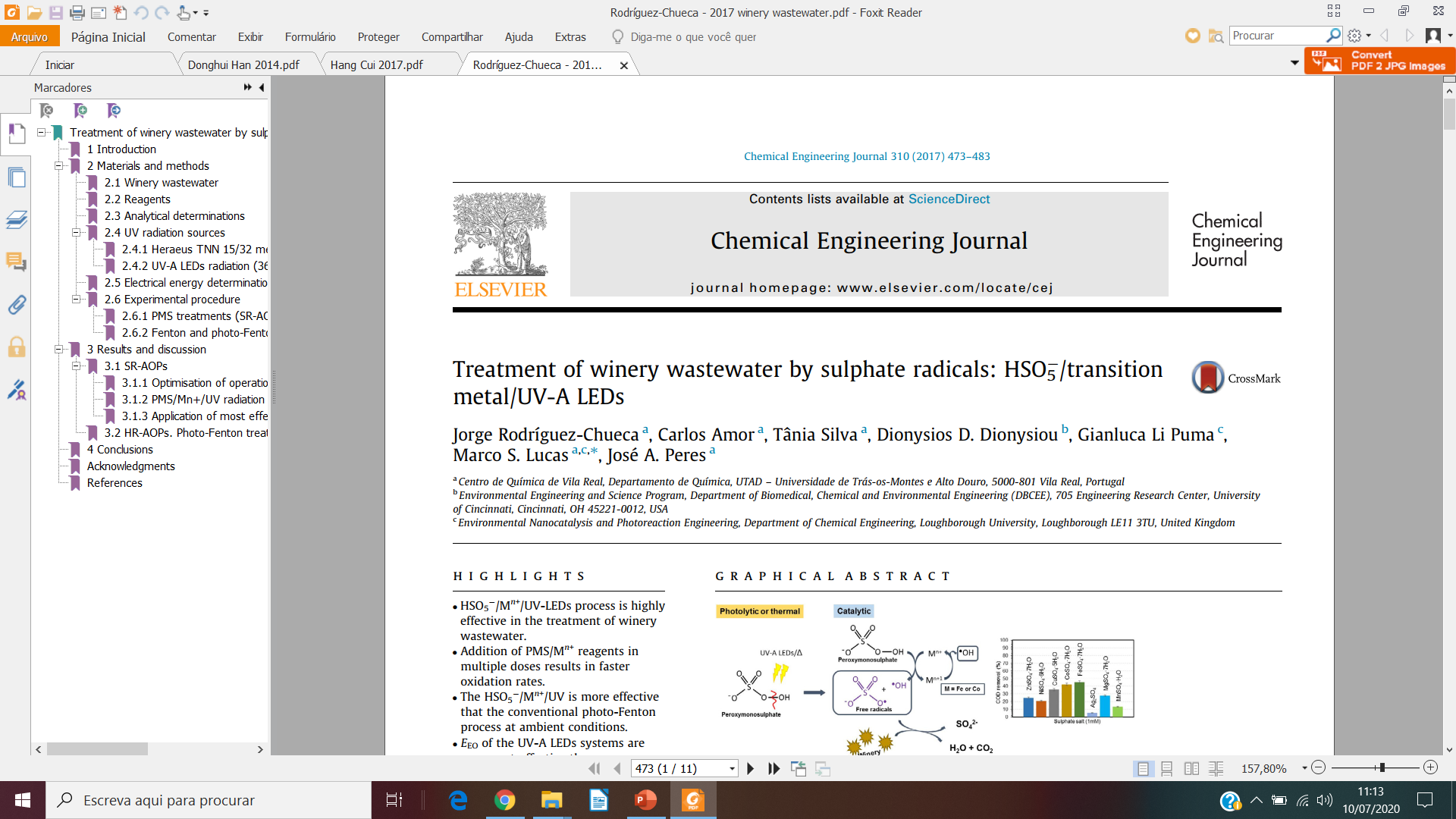 3
Objectives
The aim of this work is
4
Material and methods
Winery wastewater characterization
Winery wastewater collection and storage
Main chemical characteristics of winery wastewater (WW)
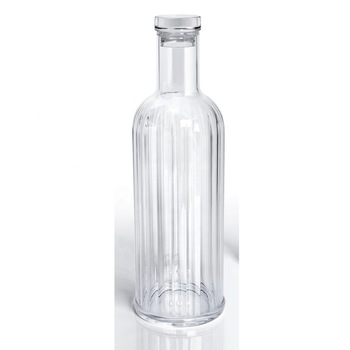 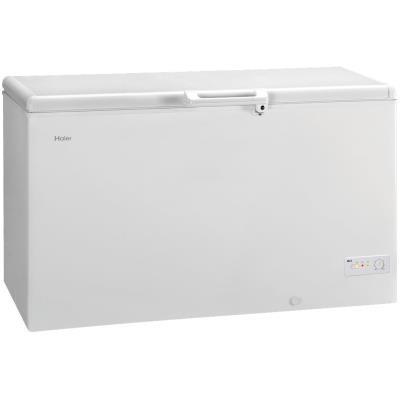 Storage in small containers
Conservation at -40ºC
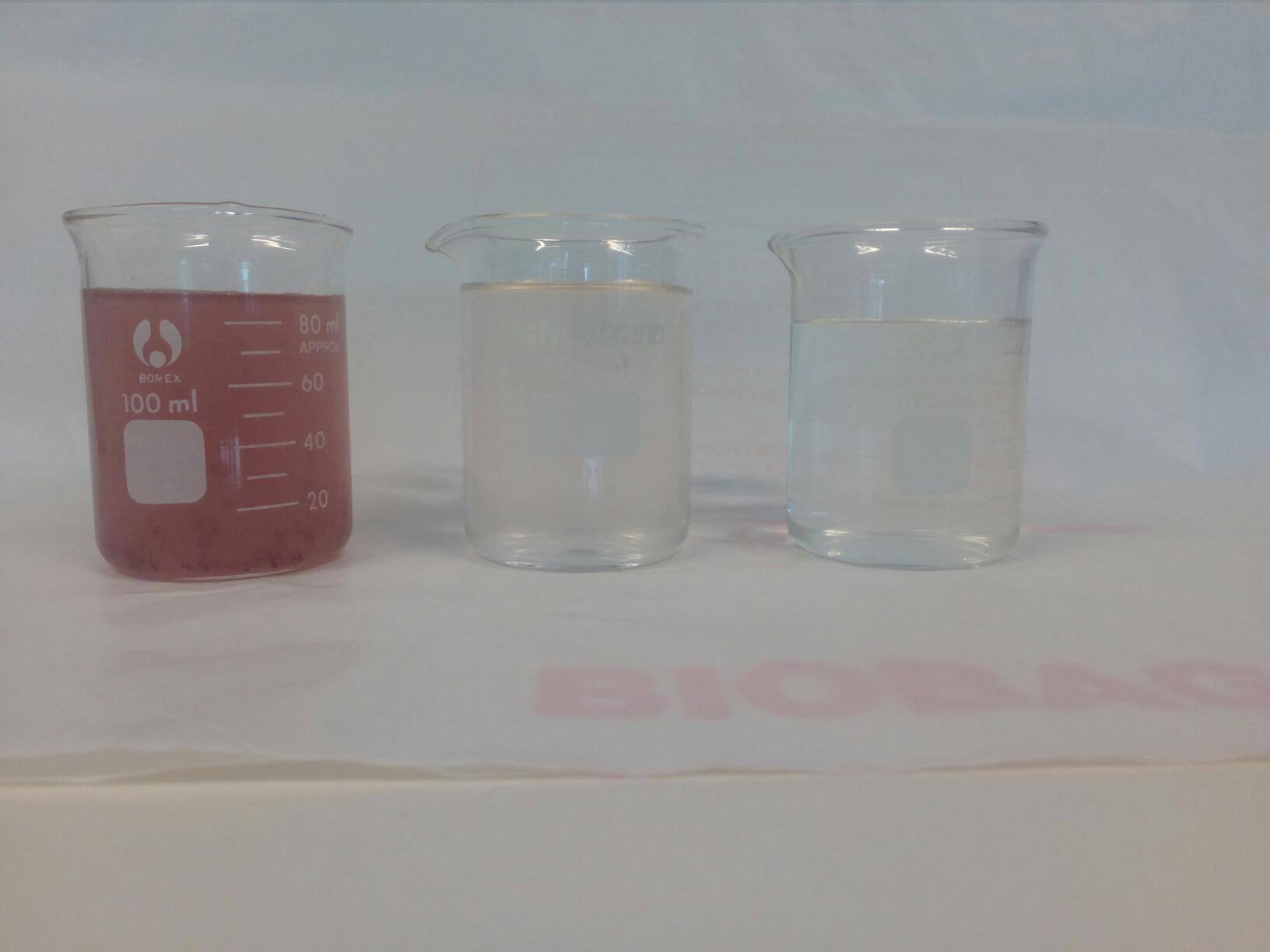 Winery wastewater used in this work
5
Material and methods
Equipment used in photo-Fenton process
Solar reactor
UV-C mercury lamp
reactor
UV-A LED 
reactor
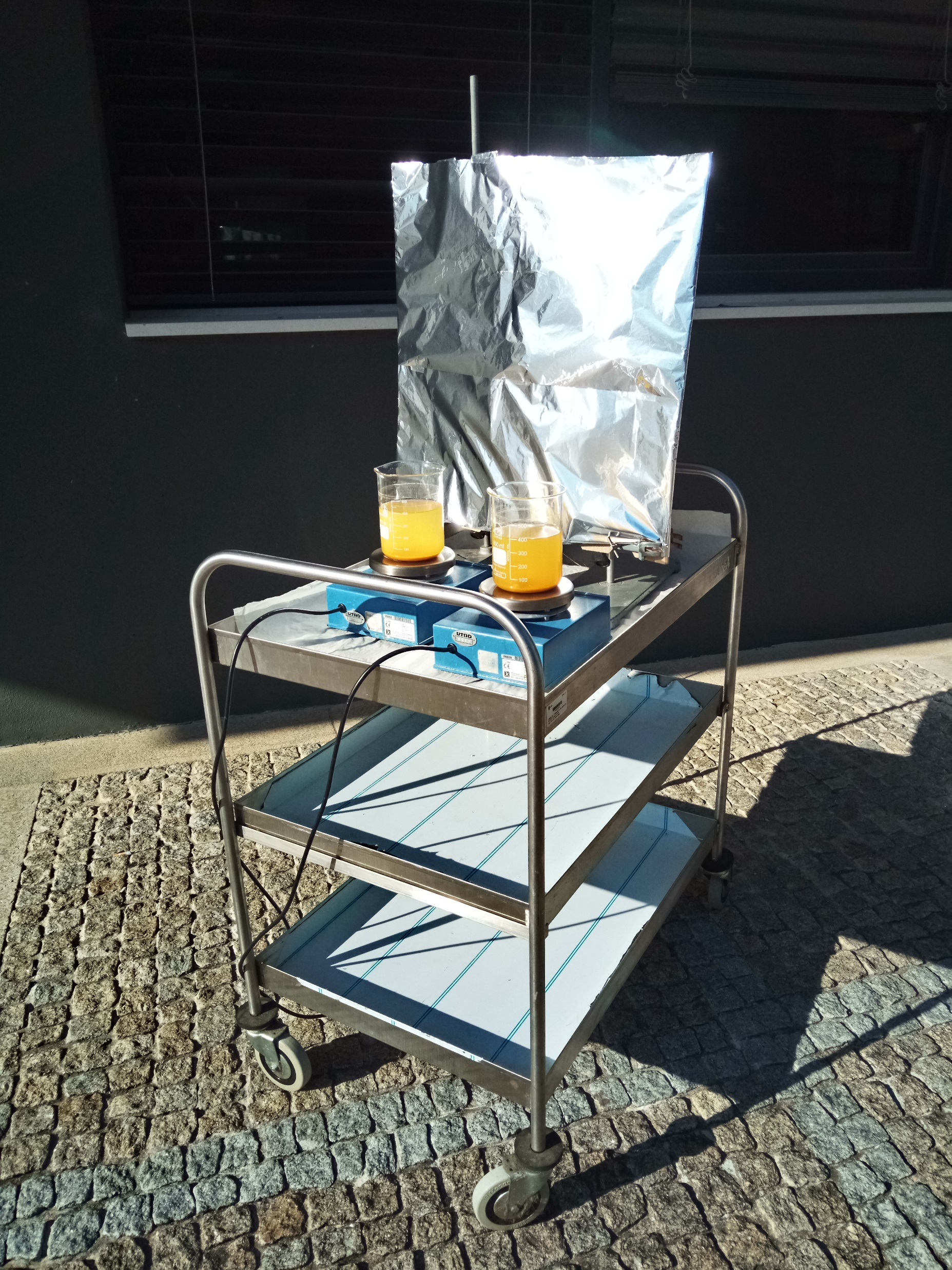 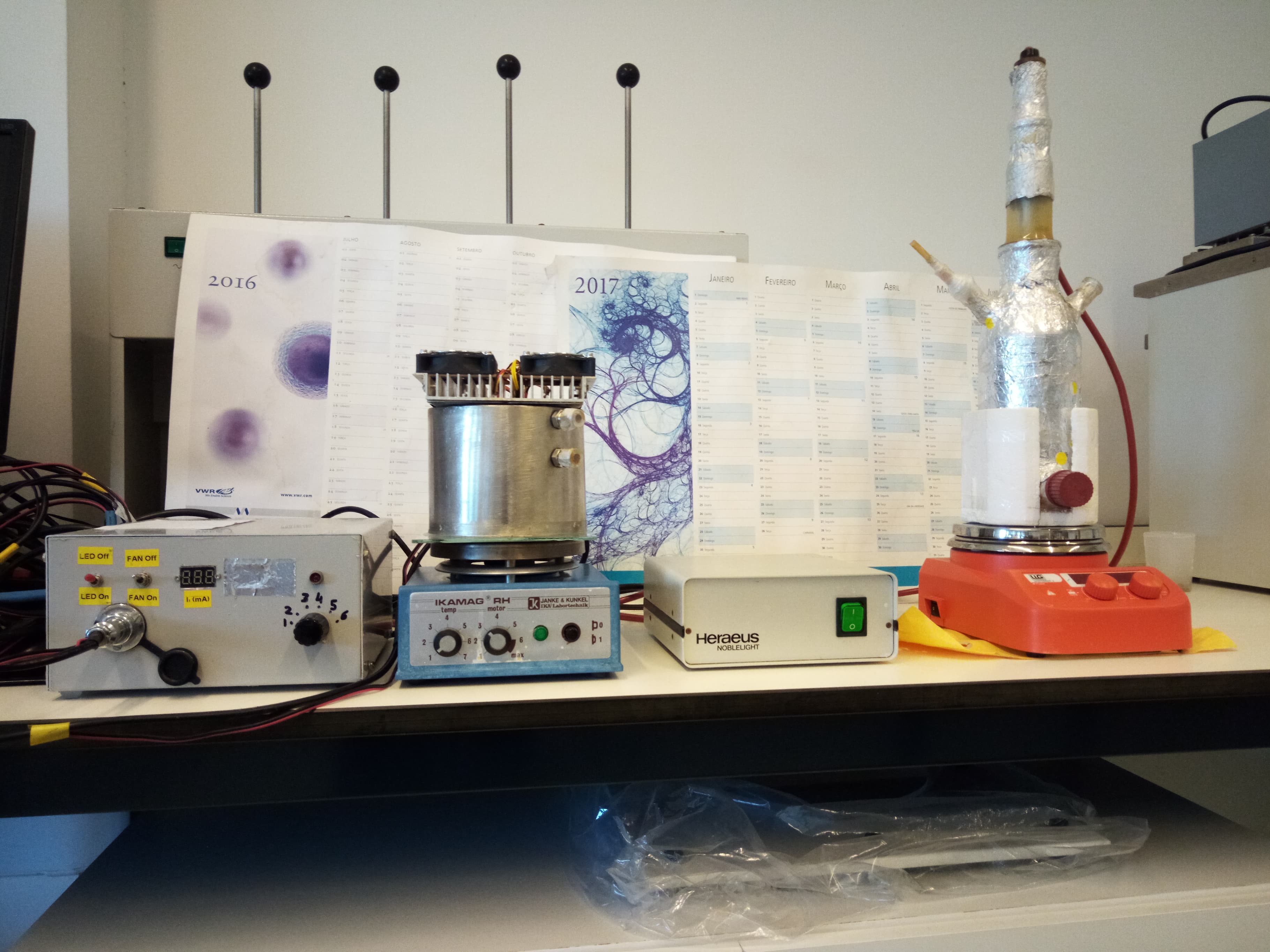 Silver 
coated 
panel
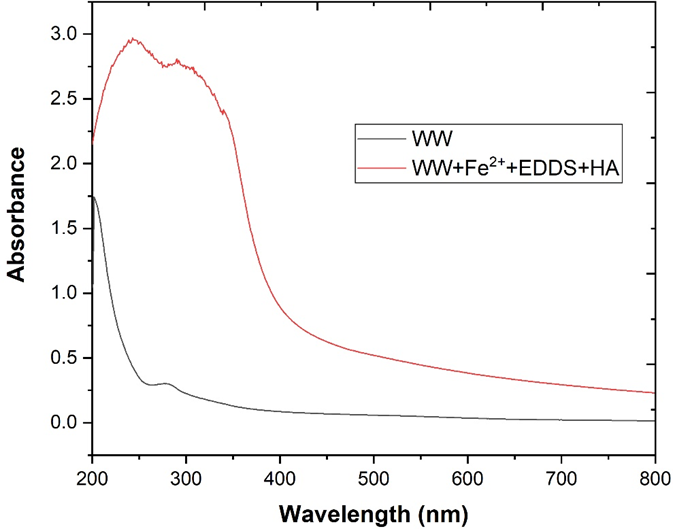 Magnetic agitators
UV absorption spectra corresponding to WW and WW+Fe2++EDDS+HA.
6
Results and discussion
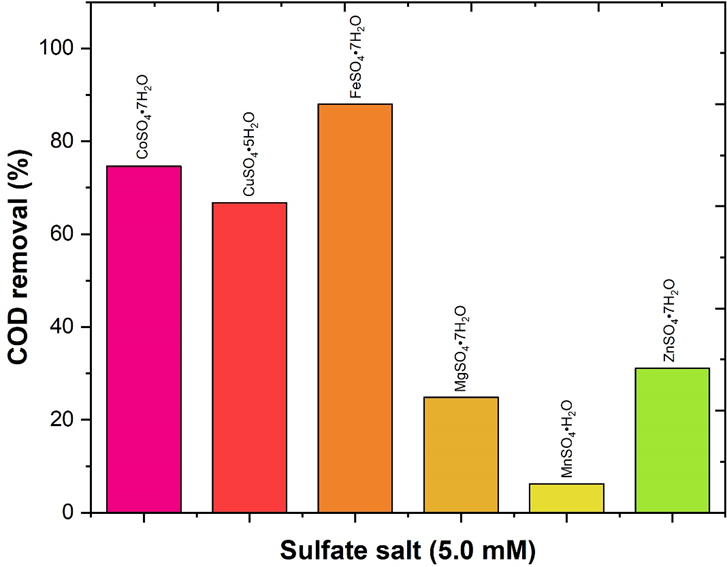 Effect of catalyst type
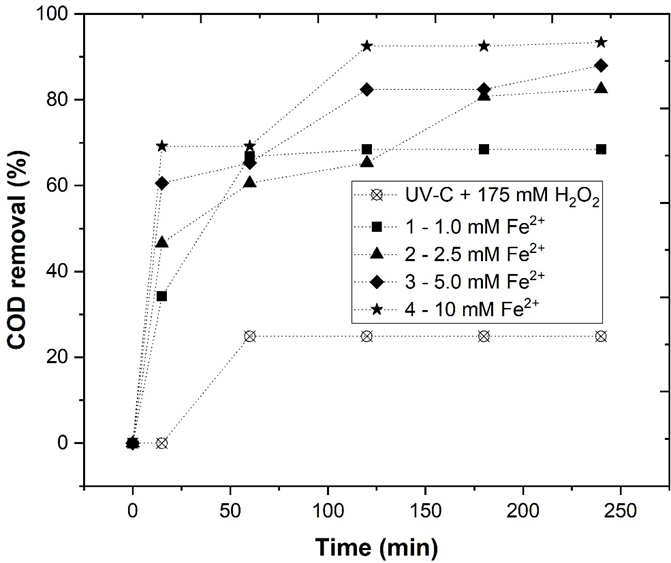 93.4%
88.0%
82.5%
68.4%
Effect of catalyst concentration
Influence of different sulfate salts in the removal of COD.
Evolution of COD removal through the photo-Fenton experiments, using different catalyst dosages
7
Results and discussion
Effect of radiation type
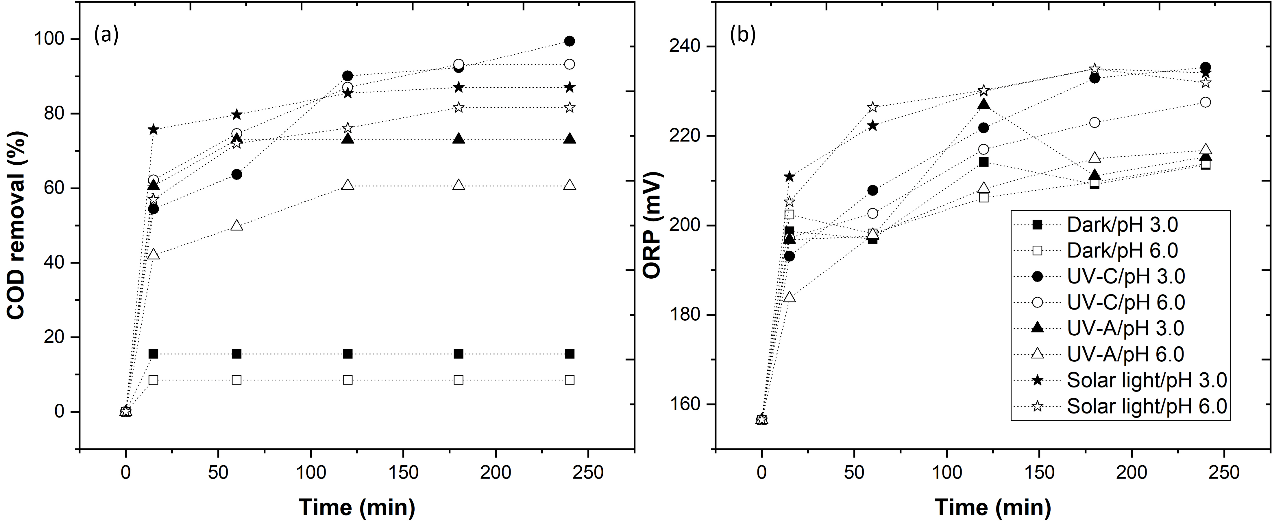 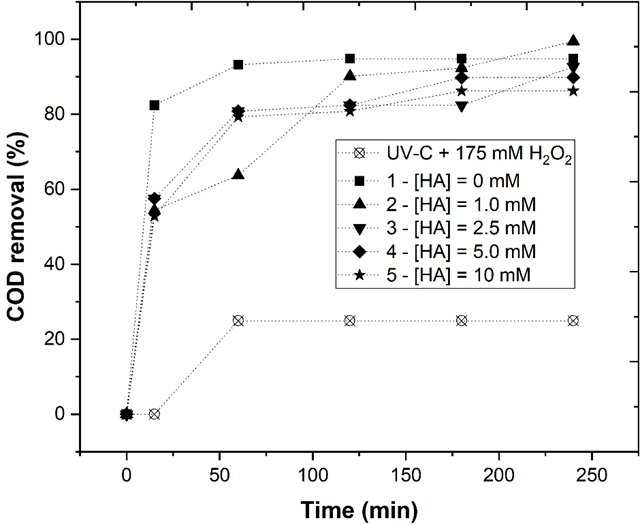 99.5%
94.8%
92.6%
89.8%
86.2%
Evolution of the (a) COD removal, (b) ORP value through the photo-Fenton experiments, under the influence of different UV sources at pH 3.0 and 6.0.
Effect of hydroxylamine concentration
Evolution of COD removal through the photo-Fenton experiments, using different HA concentration.
8
Conclusion
Based in the results it is concluded
9
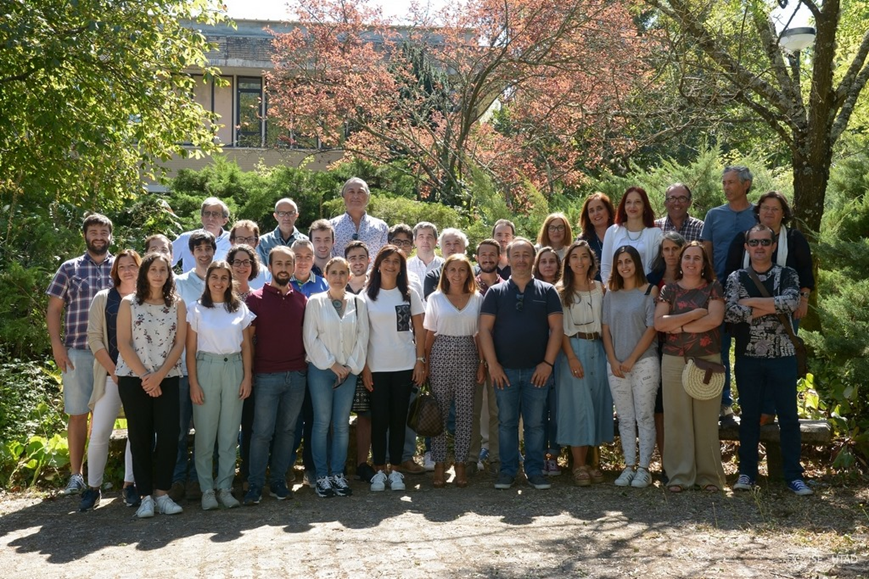 Acknowledgements
The authors thank the North Regional Operational Program (NORTE 2020) and the European Regional Development Fund (ERDF), and express their appreciation for the financial support of the Project AgriFood XXI, operation nº NORTE-01-0145-FEDER-000041, and to the Fundação para a Ciência e a Tecnologia (FCT) for the financial support provided to CQVR through UIDB/00616/2020. Ana R. Teixeira also thanks the FCT for the financial support provided through the Bolsa de Doutoramento UI/BD/150847/2020.
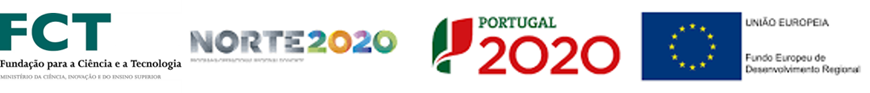 10
Thank you for your attention
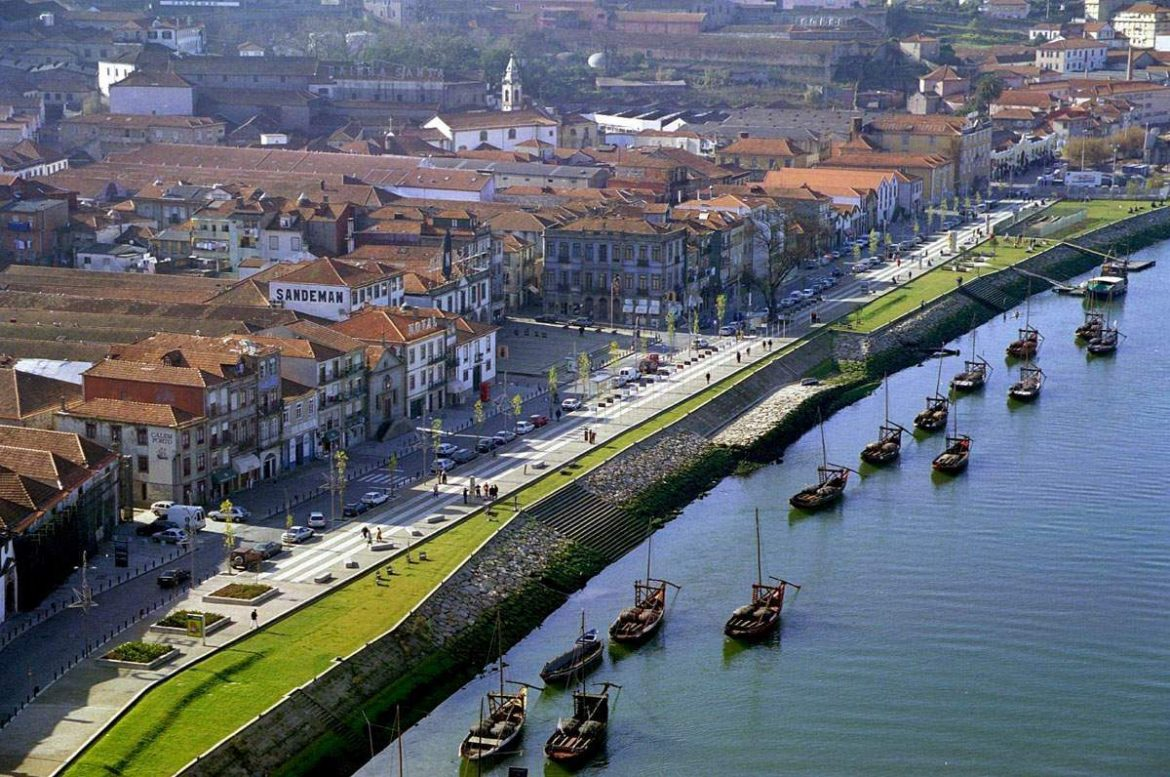 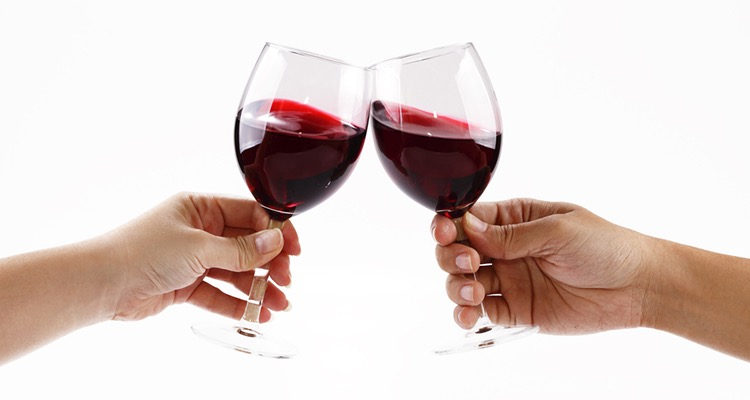 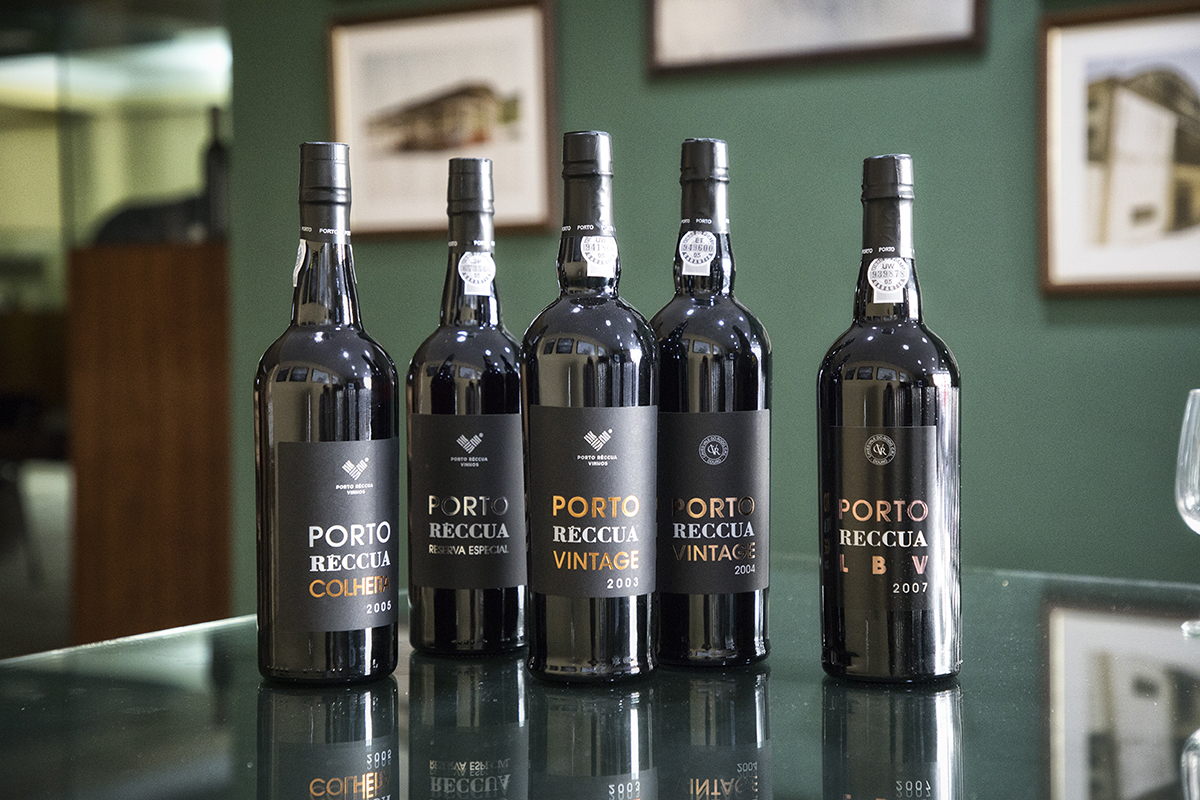 11